Трансформатор. Види трансформаторів
Підготувала 
учениця 11-А класу
Мороз Дарина
Енергія – це кількісна міра руху і взаємодії всіх форм матерії. Будь – який вид енергії має свого носія. Наприклад, механічною енергією володіє вода, що падає на колесо гідротурбіни, заведена пружина ; тепловою – нагрітий газ, пара, гаряча вода.
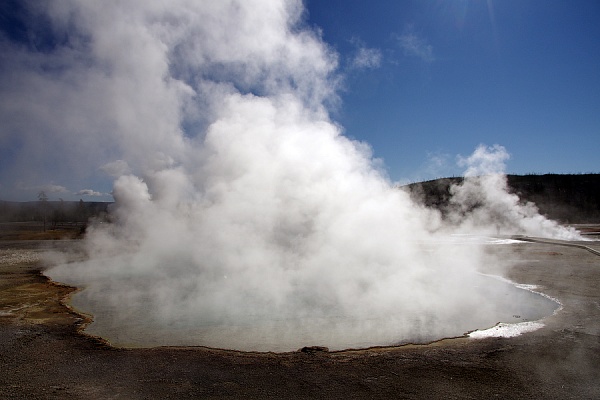 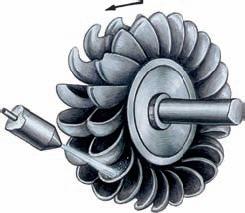 З усіх видів енергії найчастіше використовується електромагнітна, яку на практиці називають електричною.
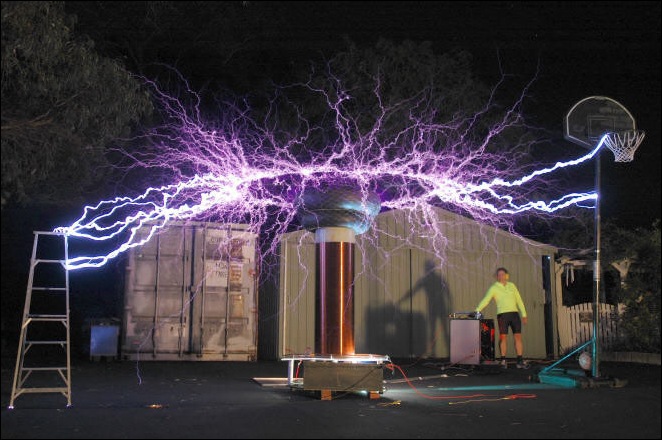 Трансформа́тор (від лат. transformo — перетворювати) — пристрій для перетворення параметрів (амплітуд і фаз) напруг і струмів
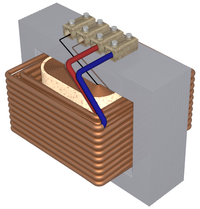 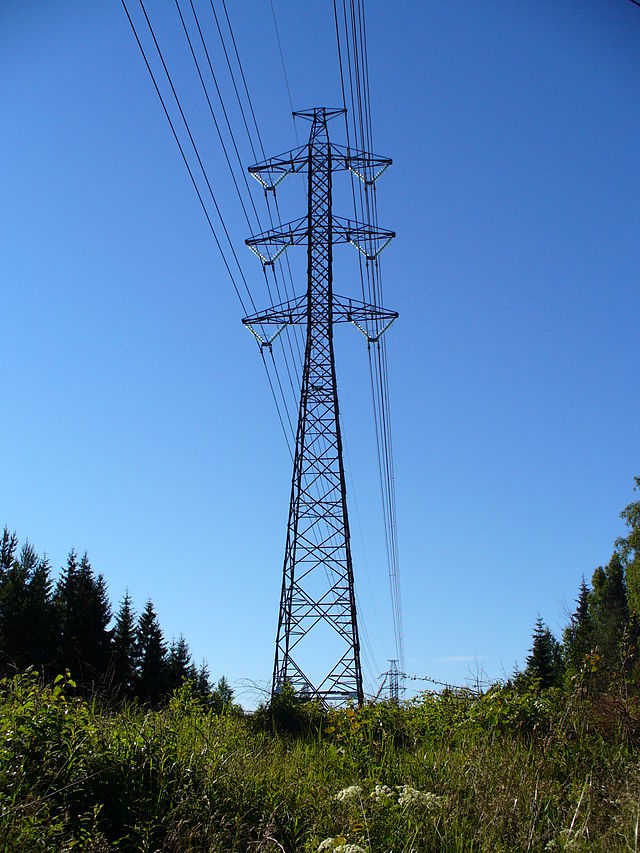 Трансформатори широко застосовуються в лініях електропередач, в розподільних та побутових пристроях.
Найпростіший трансформатор складається з обмоток на спільному осерді. Одна з обмоток під'єднана до джерела змінного струму. Ця обмотка називається первинною. Інша обмотка, вторинна, служить джерелом струму для навантаження. Створений струмом у первинній обмотці змінний магнітний потік викликає появу електрорушійної сили у вторинній обмотці, оскільки обидві обмотки мають спільне осердя.
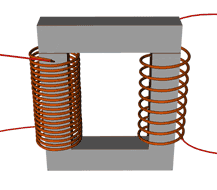 Співвідношення е.р.с. у вторинній обмотці й напруги на первинній залежить від кількості витків у обох обмотках. В ідеальному випадку:
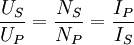 *де індексом P позначені величини, що стосуються первинної обмотки, а індексом S — відповідні величини для вторинної обмотки, 
U — напруга, 
N — кількість витків, 
I — сила струму.
Схематична будова ідеального трансформатора
Підключення трансформатора у схемі
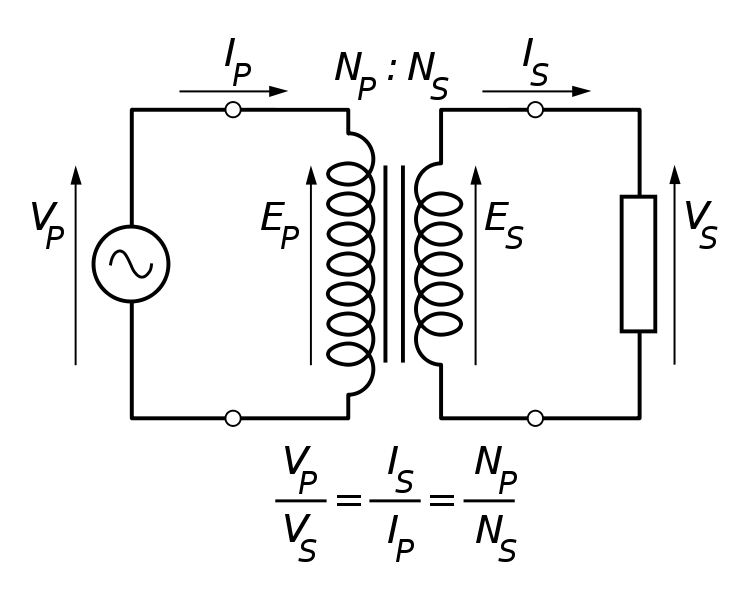 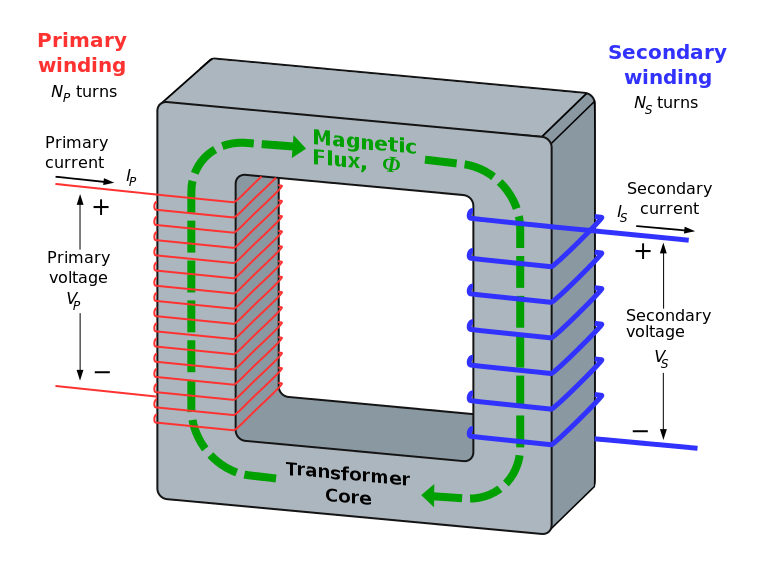 Трансформатори розрізняють
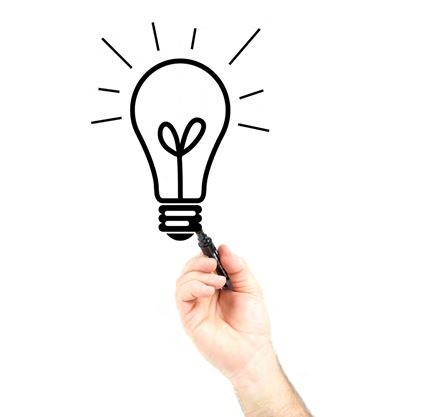 За рівнем потужності
Малої потужності, з номінальною потужністю 5 кВ · А і нижче у трифазних і 4 кВ · А і нижче у однофазних; силові однофазні та трифазні трансформатори більшої потужності.
За призначенням
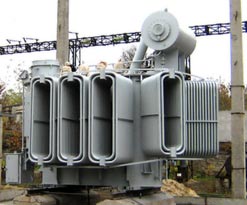 Силові трансформатори;

Трансформатори живлення;

Вимірювальні трансформатори;
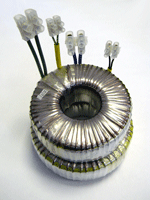 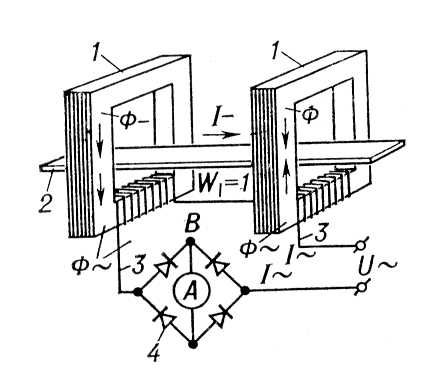 За кількістю фаз
Одно- і трифазні; трансформатори з числом фаз більше трьох зустрічаються тільки в деяких спеціальних схемах.
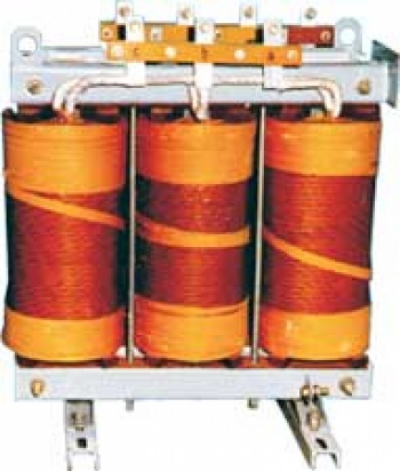 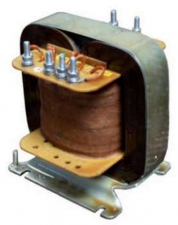 За кількістю обмоток у фазі
Одною, двох- і з багатьма обмотками.
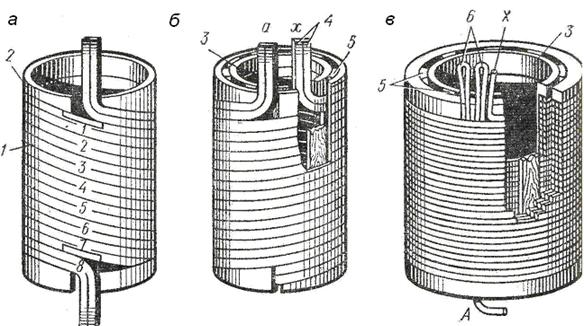